The Church
Deacons Serving
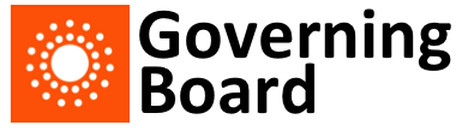 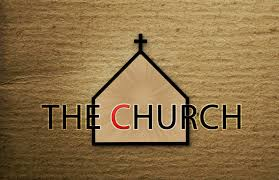 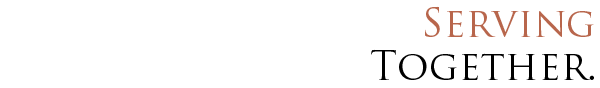 11 So Christ himself gave the apostles, the prophets, the evangelists, the pastors and teachers, 12 to equip his people for works of service, so that the body of Christ may be built up.		


11 他 所 赐 的 ， 有 使 徒 ， 有 先 知 ， 有 传 福 音 的 ， 有 牧 师 和 教 师 ，
12 为 要 成 全 圣 徒 ， 各 尽 其 职 ， 建 立 基 督 的 身 体 ，
										以 弗 所 書 Ephesians 4:11-12
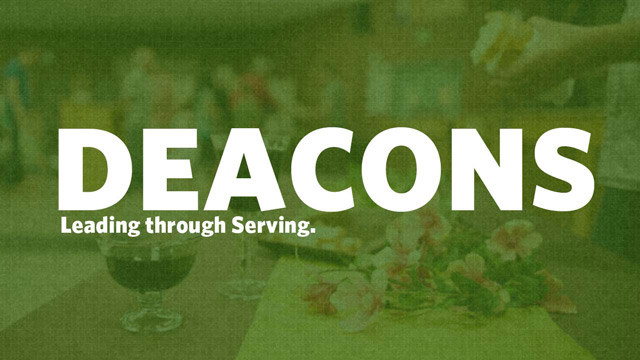 Our calling is to serve together with our deacons to meet the various needs of the church.
Division revealed
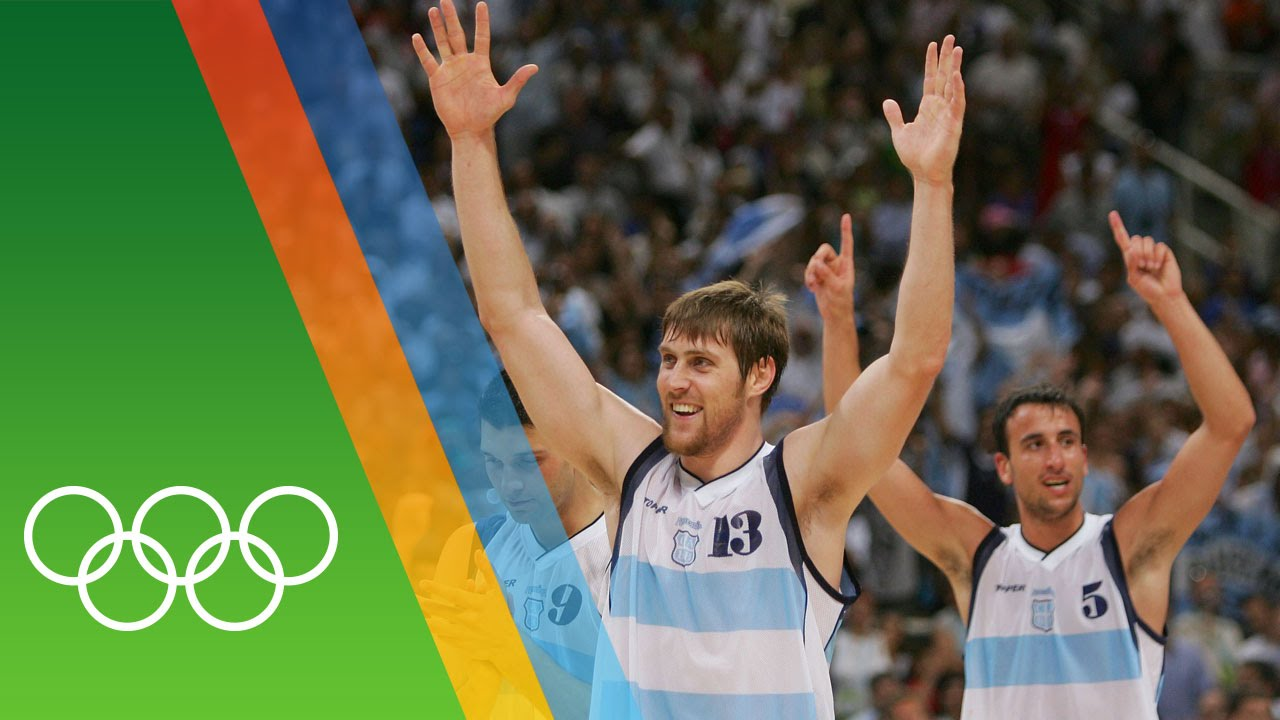 Argentina – 2004 Olympic Champions
1 In those days when the number of disciples was increasing, the Hellenistic Jews among them complained against the Hebraic Jews because their widows were being overlooked in the daily distribution of food. 2 So the Twelve gathered all the disciples together and said, “It would not be right for us to neglect the ministry of the word of God in order to wait on tables.

						Acts 6:1-2
使 徒 行 傳 6 (CUVS)

1 那 时 ， 门 徒 增 多 ， 有 说 希 利 尼 话 的 犹 太 人 向 希 伯 来 人 发 怨 言 ， 因 为 在 天 天 的 供 给 上 忽 略 了 他 们 的 寡 妇 。
2 十 二 使 徒 叫 众 门 徒 来 ， 对 他 们 说 ： 我 们 撇 下 神 的 道 去 管 理 饭 食 ， 原 是 不 合 宜 的 。
1 In those days when the number of disciples was increasing, the Hellenistic Jews among them complained against the Hebraic Jews because their widows were being overlooked in the daily distribution of food.


1 那 时 ， 门 徒 增 多 ， 有 说 希 利 尼 话 的 犹 太 人 向 希 伯 来 人 发 怨 言 ， 因 为 在 天 天 的 供 给 上 忽 略 了 他 们 的 寡 妇 。
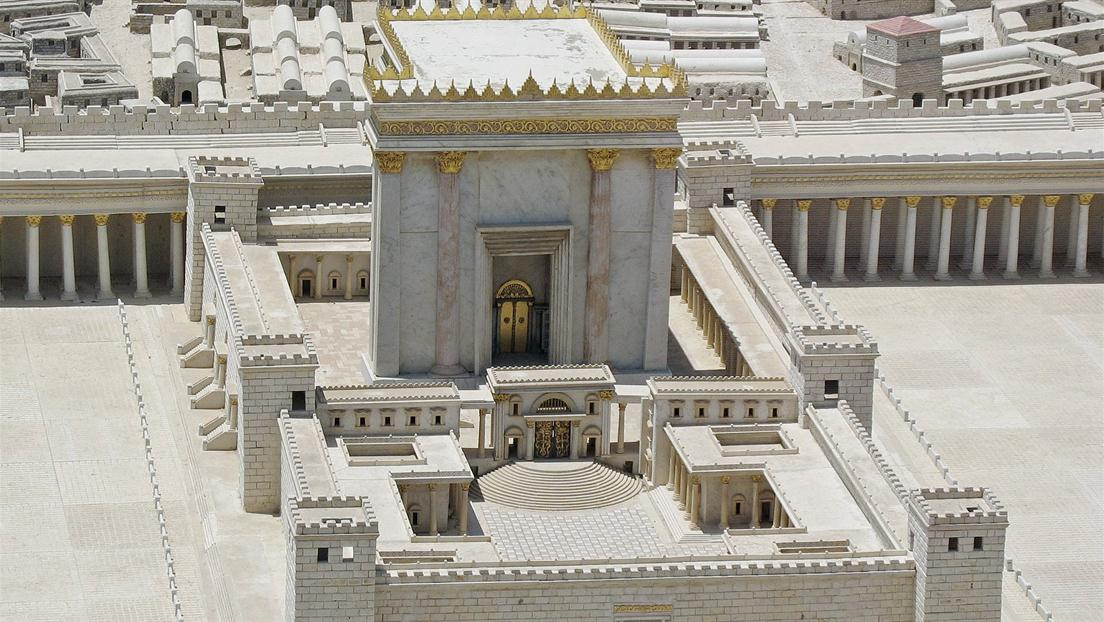 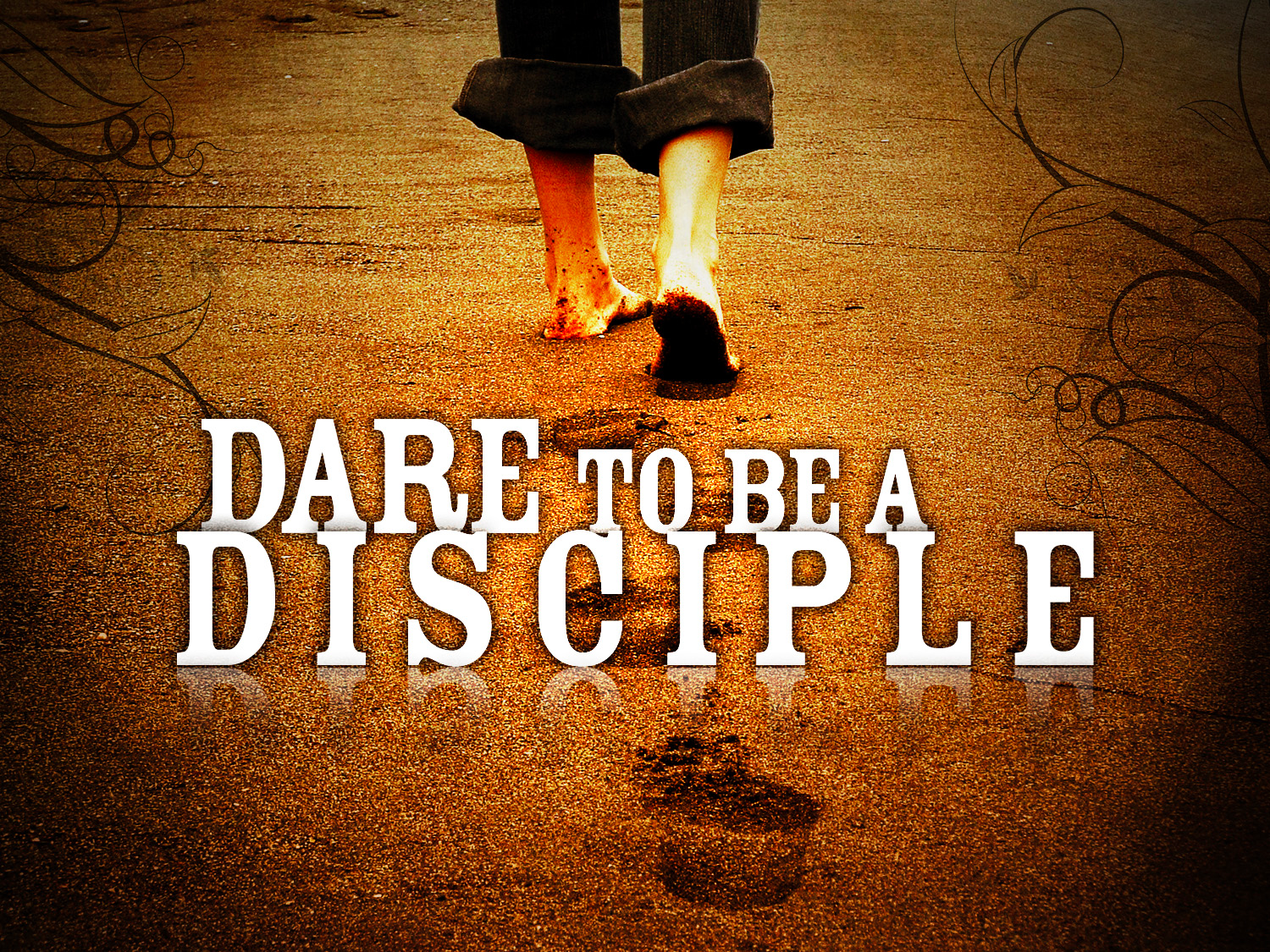 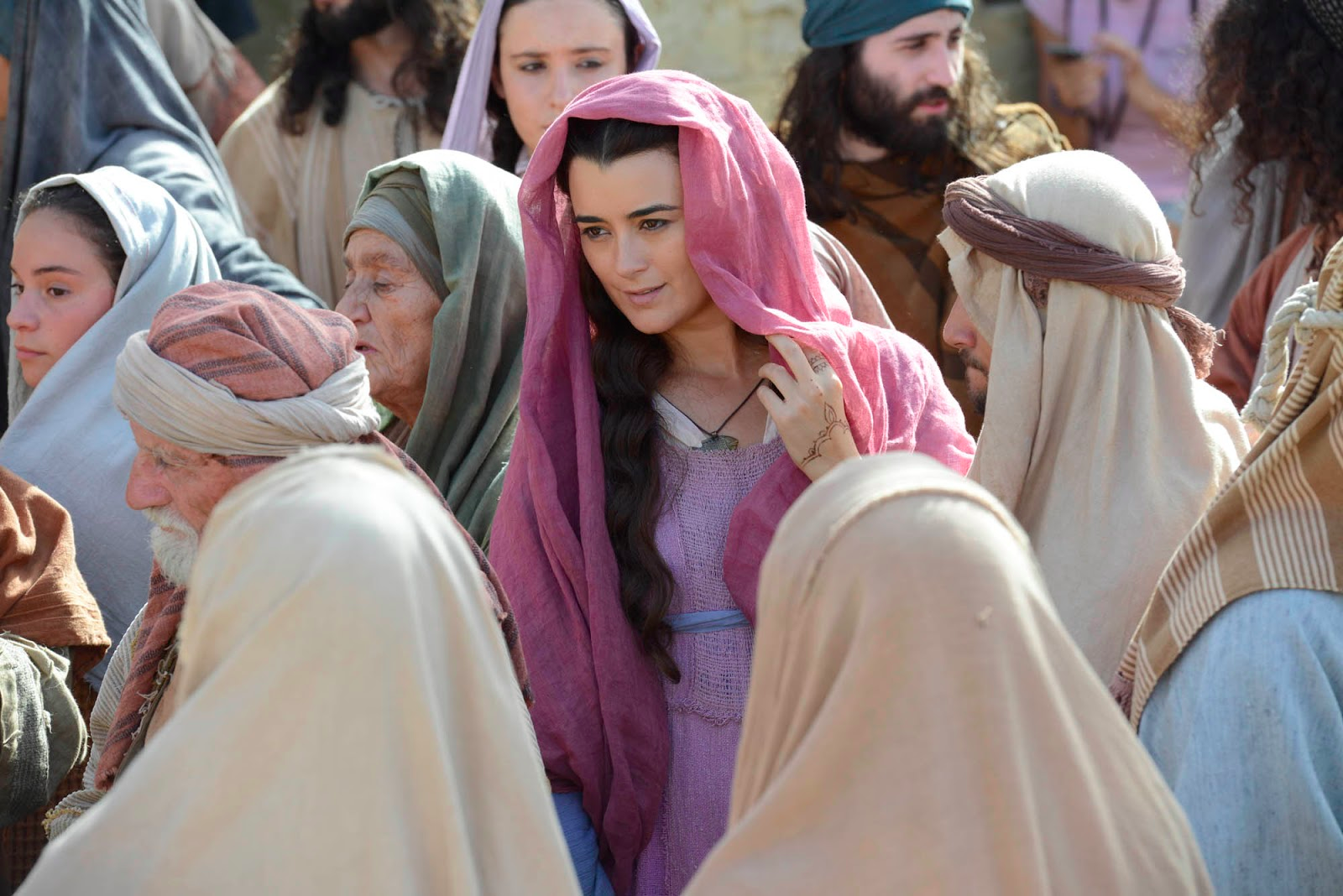 1 In those days when the number of disciples was increasing, the Hellenistic Jews among them complained against the Hebraic Jews because their widows were being overlooked in the daily distribution of food. 2 So the Twelve gathered all the disciples together and said, “It would not be right for us to neglect the ministry of the word of God in order to wait on tables.

						Acts 6:1-2
Problem Resolved
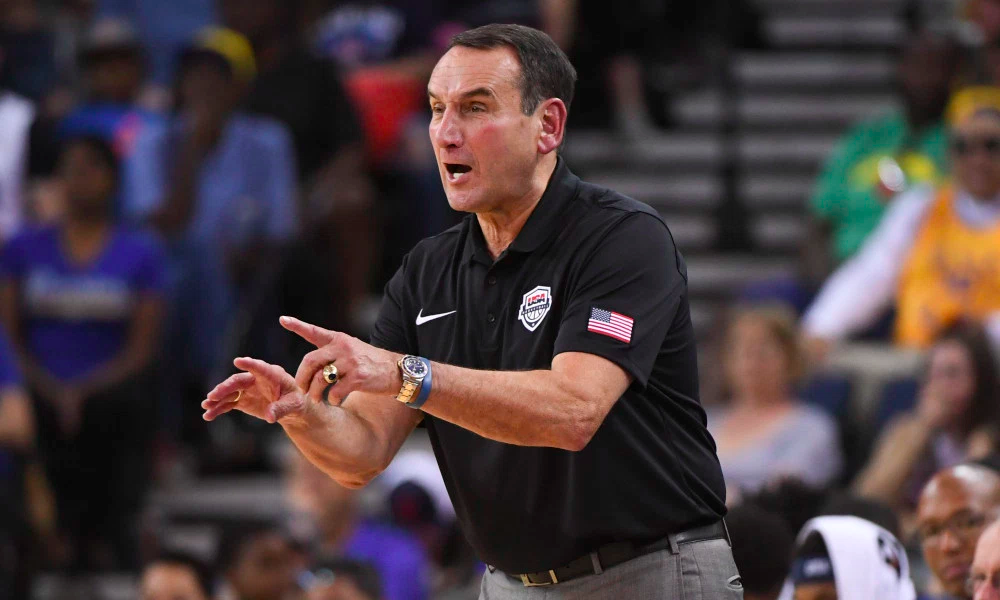 3 Brothers and sisters, choose seven men from among you who are known to be full of the Spirit and wisdom. We will turn this responsibility over to them 4 and will give our attention to prayer and the ministry of the word.”
使 徒 行 傳 6:3-6 (CUVS)

3 所 以 弟 兄 们 ， 当 从 你 们 中 间 选 出 七 个 有 好 名 声 、 被 圣 灵 充 满 、 智 慧 充 足 的 人 ， 我 们 就 派 他 们 管 理 这 事 。
4 但 我 们 要 专 心 以 祈 祷 、 传 道 为 事 。
3 Brothers and sisters, choose seven men from among you who are known to be full of the Spirit and wisdom. We will turn this responsibility over to them 4 and will give our attention to prayer and the ministry of the word.”



3 所 以 弟 兄 们 ， 当 从 你 们 中 间 选 出 七 个 有 好 名 声 、 被 圣 灵 充 满 、 智 慧 充 足 的 人 ， 我 们 就 派 他 们 管 理 这 事 。
4 但 我 们 要 专 心 以 祈 祷 、 传 道 为 事 。
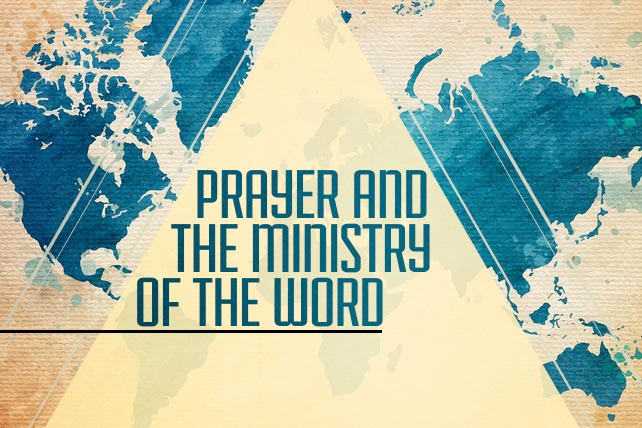 5 This proposal pleased the whole group. They chose Stephen, a man full of faith and of the Holy Spirit; also Philip, Procorus, Nicanor, Timon, Parmenas, and Nicolas from Antioch, a convert to Judaism. 6 They presented these men to the apostles, who prayed and laid their hands on them.


5 大 众 都 喜 悦 这 话 ， 就 拣 选 了 司 提 反 ， 乃 是 大 有 信 心 、 圣 灵 充 满 的 人 ， 又 拣 选 腓 利 、 伯 罗 哥 罗 、 尼 迦 挪 、 提 门 、 巴 米 拿 ， 并 进 犹 太 教 的 安 提 阿 人 尼 哥 拉 ，
6 叫 他 们 站 在 使 徒 面 前 。 使 徒 祷 告 了 ， 就 按 手 在 他 们 头 上 。
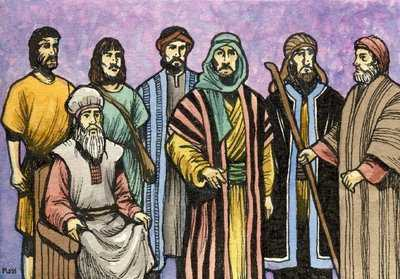 Leadership - collaborates & makes proposal

Congregation – participation by 
	Confirming proposal
	Implementing proposal

 Leadership - confirms the congregation's work by 
	Praying over deacons and laying hands
Result
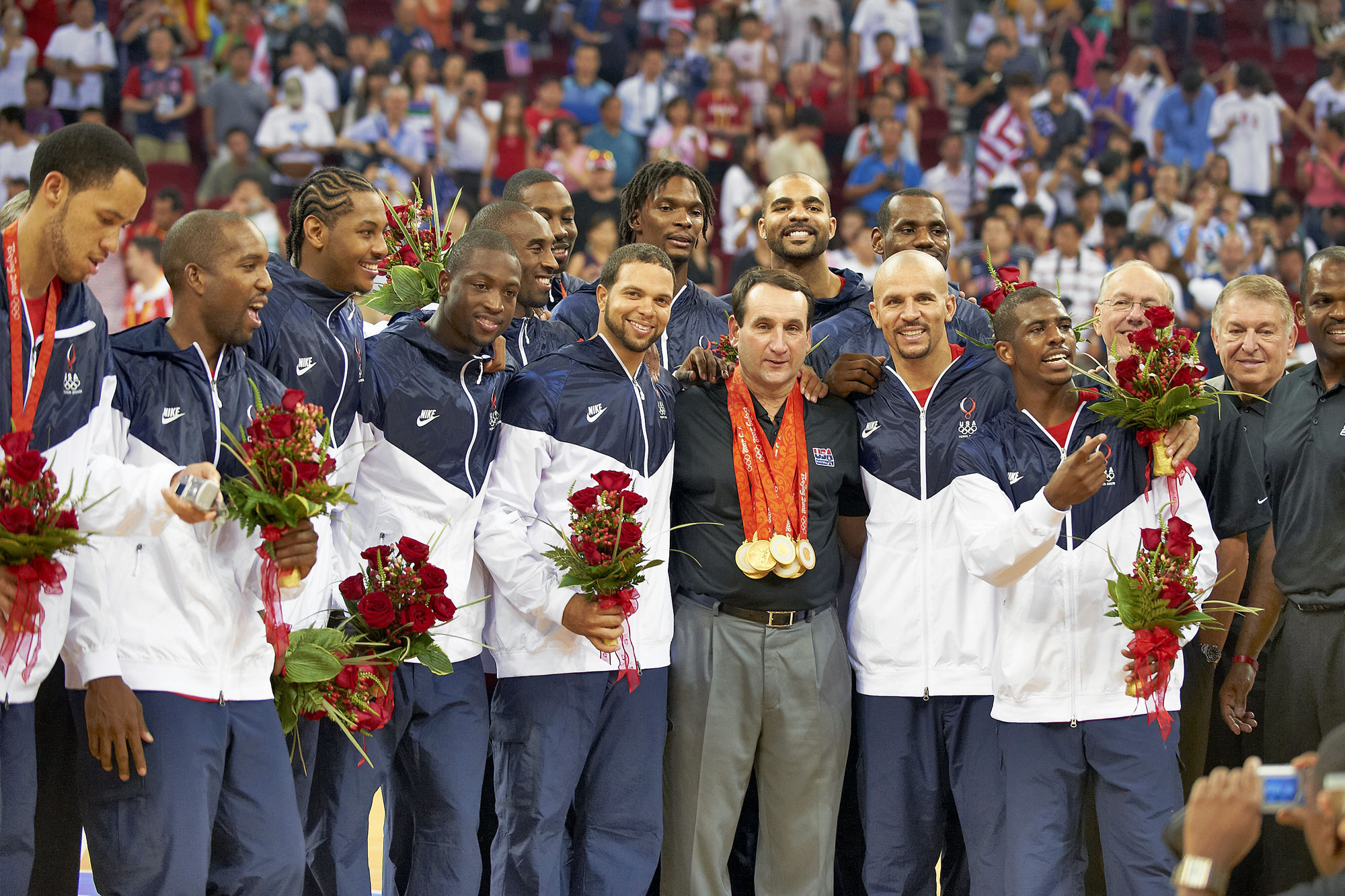 7 So the word of God spread. The number of disciples in Jerusalem increased rapidly, and a large number of priests became obedient to the faith.


7 神 的 道 兴 旺 起 来 ； 在 耶 路 撒 冷 门 徒 数 目 加 增 的 甚 多 ， 也 有 许 多 祭 司 信 从 了 这 道 。
In the same way, deacons are to be worthy of respect, sincere, not indulging in much wine, and not pursuing dishonest gain.


作 执 事 的 ， 也 是 如 此 ： 必 须 端 庄 ， 不 一 口 两 舌 ， 不 好 喝 酒 ， 不 贪 不 义 之 财 ；

		提 摩 太 前 書 1 Timothy 3:8
Apply
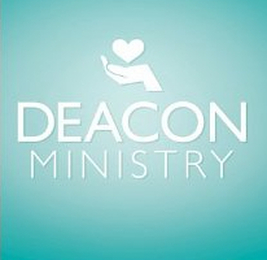 Our calling is to serve together with our deacons to meet the various needs of the church.
陳偉文 Simon Chan - （Evangelism，福音）；
樊大平 Daping Fan - （General service，总务）；
林主惠 Dan Lam -  (Worship & treasury，敬拜&财务)；
廖畅泳 Changyong Liao - (Fellowship & education，团契&教育)；
林彬 Bin Lin - （Building and ground，建筑教产）；
Pastor Tom Siwicki - (Education，教育)；
苏昆明传道 Kunming Su - （Missions, 差传）；
容展雲 Richard Yung (Chair & clerk，主席& 文书)。
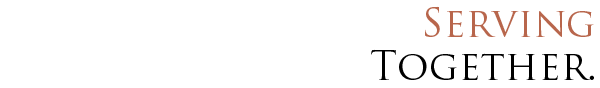